Compliance with Maine Workers’ Compensation Board Requirements
Office of Monitoring, Audit and 
 Enforcement
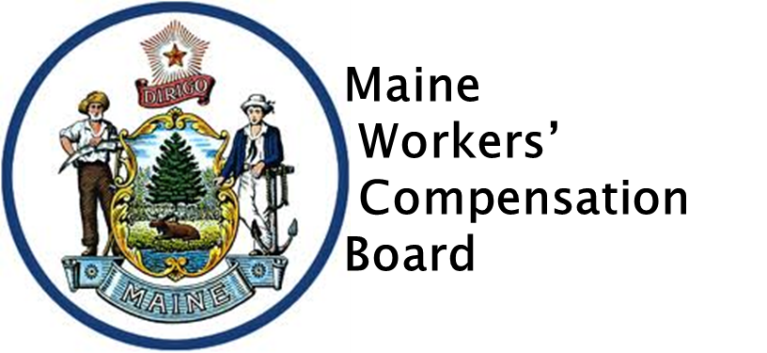 Rev  10-22-18
How is Compliance Measured?Monitoring
The Monitoring Division measures
the timely filing of:
Lost Time First Report of Injury (FROI)
Initial Memorandum of Payment (MOP)
Initial Indemnity Notice of Controversy (NOC)
Wage Statement (WCB-2)
Schedule of Dependents (WCB-2A)
Fringe Benefit Worksheet (WCB-2B)
the timely payment of:
Initial Indemnity Payment
How is Compliance Measured?Auditing
The Audit Division determines compliance with statutory and regulatory requirements in the following areas:
Form Filing
Timeliness of Benefit Payments
Accuracy of Indemnity Payments
Timeliness & Accuracy of Medical Bill Payments
Other Significant Issues
Maine Claim Scenarios
Scenario 1 – No Day Lost and Medicals Accepted

FROI not required to be filed with MWCB
Maine Claim Scenarios
Scenario 2 – No Day Lost and Medicals Denied

File NOC within 30 days of receipt of a medical bill (or other notice of a claim for medical benefits)

File FROI with the NOC (See Rule 8.13)
Maine Claim Scenarios
Scenario 3 – Employee Has Lost a Day’s Work, Returns To Work Within 7 Days, Medicals Accepted

File FROI within 7 days of employer’s notice or knowledge of the injury that has caused the employee to lose a day’s work. (See Section 303, Rule 3.1)

File updated FROI within 7 days of RTW (See Rule 8.16)
Maine Claim Scenarios
Scenario 4 – Employee Has Lost a Day’s Work, Returns To Work Within 7 Days, Medicals Denied

File FROI within 7 days of employer’s notice or knowledge of a lost day

File updated FROI within 7 days of RTW

File NOC within 30 days of receipt of a medical bill (or other notice of a claim for medical benefits)
Maine Claim Scenarios
Scenario 5 – Days Lost Greater than 7,  Incapacity Accepted

File FROI within 7 days of employer’s notice or knowledge of a lost day

File MOP within 14 days of employer’s notice or knowledge of incapacity or within 6 calendar days after 1st day of compensability (Box 22 of MOP)

File WCB-2, -2A, and -2B as required within 30 days of 1st day of compensability (Box 22 of MOP)

File amended MOP to establish AWW and WCR
[Speaker Notes: WCB-2A only if date of injury is prior to 1/1/2013]
Maine Claim Scenarios
Scenario 5 – Days Lost Greater than 7,  Incapacity Accepted (cont.)

File WCB-4, WCB-4A, or WCB-8 (as applicable) when indemnity is discontinued, reduced or otherwise modified

File (Interim) SOC (WCB-11) within 195 days of injury date, and then annually within 15 days of the anniversary date of the injury while payments (of any type) are ongoing

File (Final) SOC when no further payments are anticipated
Maine Claim Scenarios
Scenario 6 – Days Lost Greater than 7; Incapacity Denied

File FROI within 7 days of employer’s notice or knowledge of a lost day

File NOC within 14 days of employer’s notice or knowledge of incapacity

If NOC was filed late, you must issue a mandatory payment and file a mandatory MOP (See Rule 1.3)

File WCB-2, -2A and -2B as required within 30 days of employer’s notice or knowledge of incapacity (box 20 of the NOC)
Maine Claim Scenarios
Scenario 6 – Days Lost Greater than 7 days, Incapacity Denied (cont.)

File amended mandatory MOP to establish AWW and WCR, and to revise the “Amount Paid” (Box 20C), if applicable

File (Interim) SOC within 195 days of injury date, and then annually within 15 days of the anniversary date of the injury while payments (of any type) are ongoing

File (Final) SOC when no further payments are anticipated
How is Compliance Measured?Monitoring
Insurance entity compliance information is measured in:
4 Quarterly Compliance Reports
1 Annual Compliance Report

Individual entity and insurance community compliance data is analyzed for trends and patterns
How is Compliance Measured?Auditing
Insurance entities (insurers, self-insurers, and third-party administrators) are audited periodically

An entity’s schedule may be accelerated by Complaint(s) for Audit, Corrective Action Plans, or other performance and claims handling issues
What are the Compliance Measurements?
FROI - (LT claims only) must be filed:
	Within 7 days of Employer’s Notice or Knowledge of a lost day (Box 43B on FROI)

				TA or TE date    
   MINUS	Box 43B (date employer notified of incapacity)          
         =		less than 8 days
What are the Compliance Measurements?
Initial Indemnity Payment must be made:
within 14 days of Employer’s Notice or Knowledge of Incapacity (Box 23B on MOP) 

OR

within 6 calendar days of the first day of compensability (Box 22 on MOP)
Received date
        Minus  Box 23B
   =Less than 15 days


	   Received date
         Minus Box 22
     =  Less than 7 days
What are the Compliance Measurements?
Initial MOP Filing 
MOPs must be sent within 14 days of Employer’s Notice or Knowledge of Incapacity
MOPs must be received within 17 days of Employer’s Notice or Knowledge of Incapacity if sent regular mail

Initial Indemnity NOC Filing
Received within 14 days of Employer’s Notice or Knowledge of Incapacity  
    (A NOC is not received until you get a TA or a TE)
What are the Compliance Measurements?
Wage Information (WCB-2, and WCB-2B):
Received within 30 days of claim becoming compensable (MOP box 22) 

OR

Received within 30 days of Employer’s Notice or Knowledge of Incapacity on disputed claims (NOC box 20b)
Compliance Benchmarks
MWCB Issued Performance Benchmarks



Filing of FROI - 85% 
  
Initial Indemnity Payment - 87% 
               
Filing of Initial MOP - 85%
                 
Filing of Initial Indemnity NOC - 90%
Benchmarks Effective 1/1/08
Maine Compliance Lost Time First Report of Injury Filing Compliance
Benchmark
Insurance industry in Maine has performed at/above 83% for the last nine years.  
The MWCB benchmark is 85%.
Maine ComplianceInitial Indemnity Payment Compliance
87% BENCHMARK
The insurance industry in Maine has been at or above the Board’s 87% benchmark in payment compliance for the last nine years.
Maine ComplianceInitial MOP Filing Compliance
85% BENCHMARK
The insurance industry in Maine has been above the Board’s benchmark of 85% for the last nine years for initial MOP filing compliance.
Maine ComplianceInitial Indemnity NOC Filing Compliance
The insurance industry in Maine has met or exceeded the Board’s 90% benchmark for the last nine years.
Why is Compliance Important?
Poor compliance can trigger Corrective Action Plans (CAP) and/or audits

CAPs are agreements and action plans between MWCB and the Insurer/Adjuster to improve poor compliance and improve claims handling

Failure to engage in a CAP or abide by one can result in an accelerated audit
Why is Compliance Important?
Compliance data is published for:

Internal Customers (Claims Management, Executive Management, etc.)

External Customers (Regulators, Competitors, Claimants, etc.)
Why is Compliance Important?
Penalties can result

Excessive late filings/payments may be interpreted as a questionable claims-handling technique

Under §359, an insurer, self-insurer, TPA or adjuster can have their license revoked by the Bureau of Insurance
Maine Compliance Review
Questions??
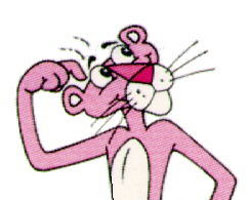